Überschrift: Heidelberger Bahnstadt
Name:                                                                               	         Datum:
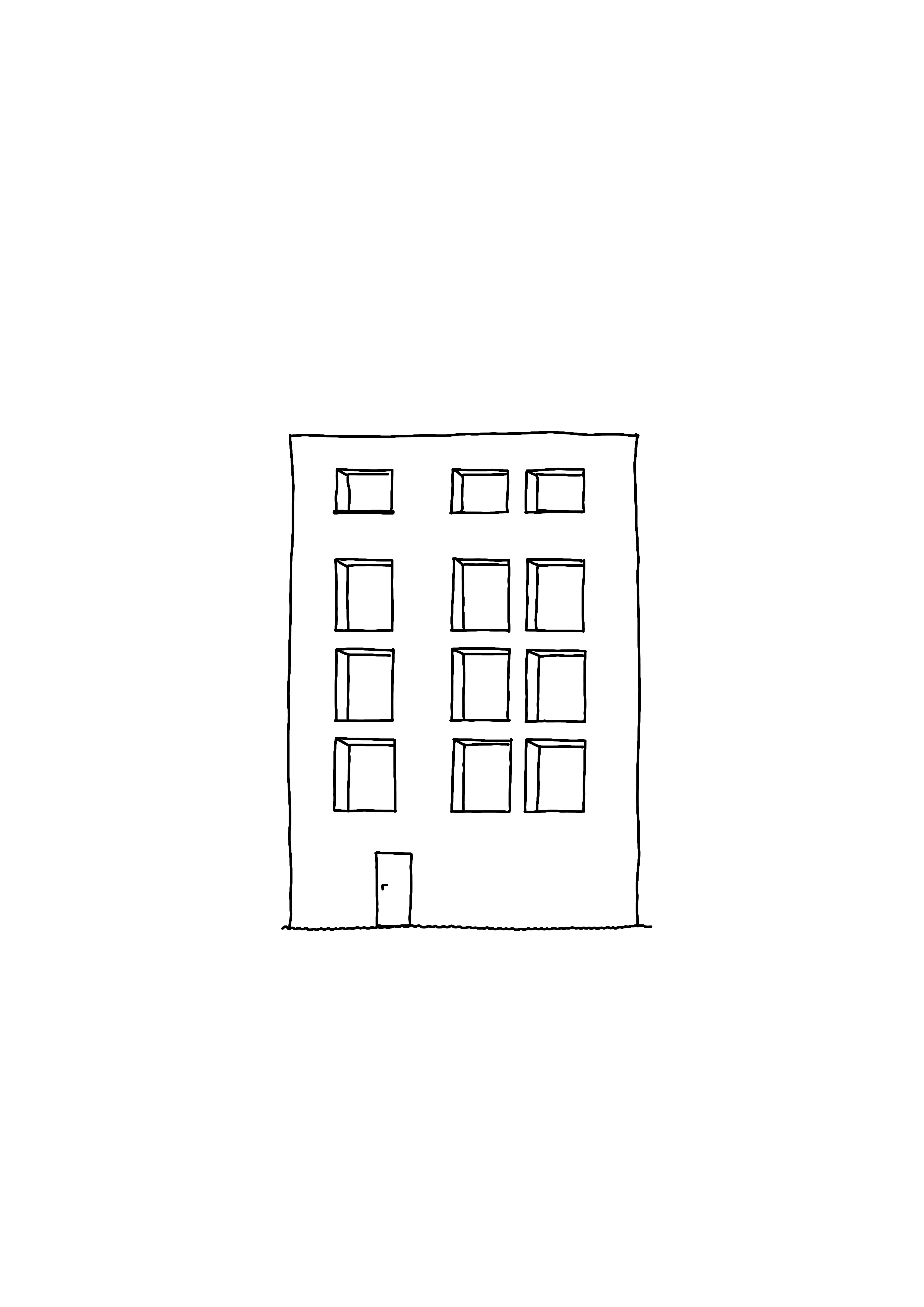 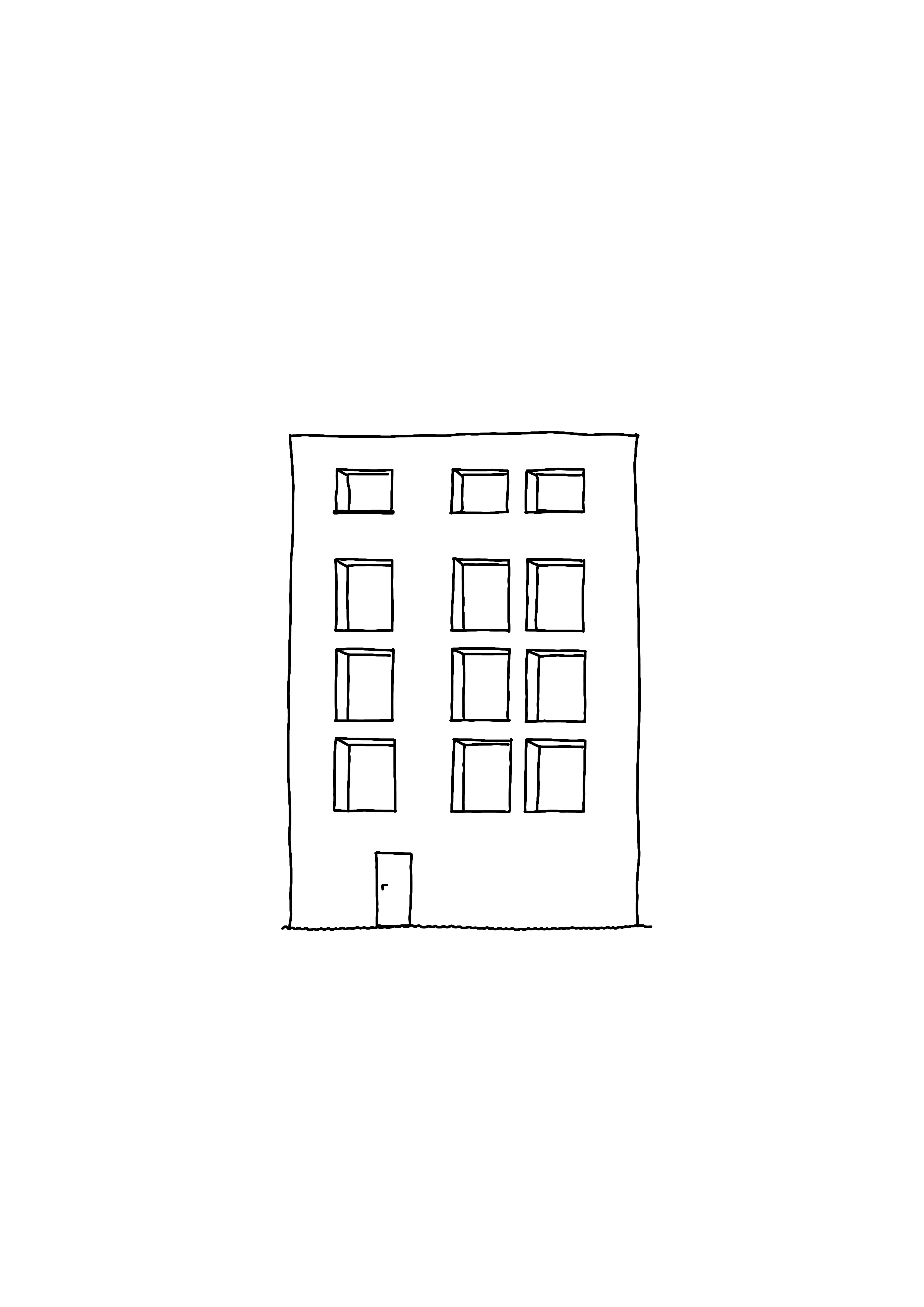 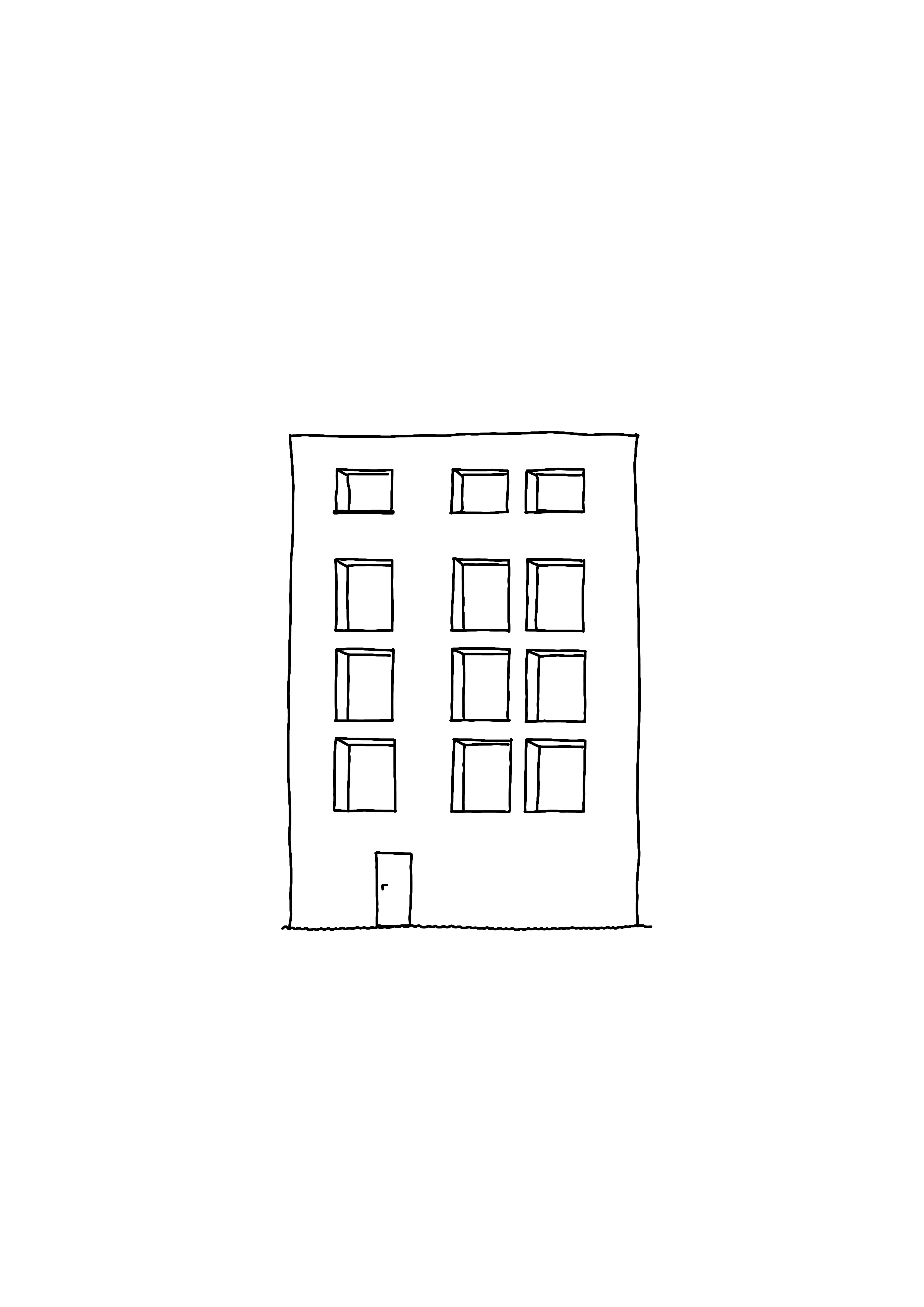 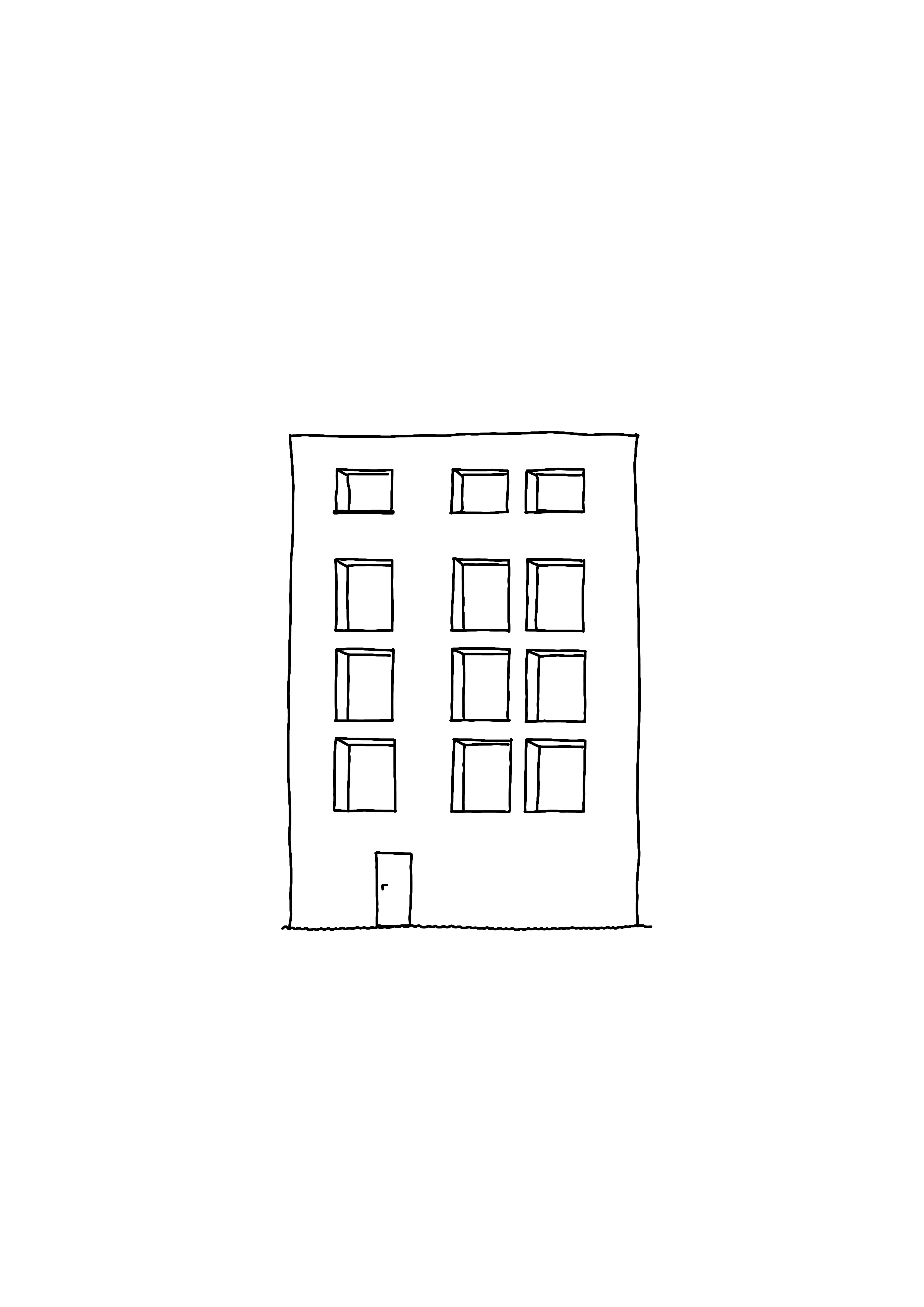 Welche Häuser stehen in der Bahnstadt?
Welche Vorschläge?
Warum konnte die Bahnstadt dort gebaut werden?
Wie viele Menschen werden in der Bahnstadt leben?
Passivhäuser
Europa Viertel

Neustadt 

Bahnbogen
Was ist das Besondere an den Häusern?
ungefähr 6.500
Güterbahnhof wurde nicht mehr gebraucht
lassen wenig Luft rein
werden durch Sonne, Eigenwärme und elektrische Geräte erwärmt
Warme Luft bleibt drin
 wenig zusätzliches Heizen
Warum gab es einen Wettbewerb?
Wer wählte den Namen der Bahnstadt?
um einen Namen zu finden
Wann soll die Bahnstadt fertig sein?
Wie viele Vorschläge für Namen gab es? über 500
Gemeinderat
Im Jahr 2022
Zitierhinweis: König, C., Emrich, A. L., Maier, A.-M. & Projektteam (2021): Die Heidelberger Bahnstadt – Visualisierung. Verfügbar unter: Link
Prima! Schreibe nun einen Text zu deinem Schaubild.
Überschrift: 
Name:                                                                               	         Datum:
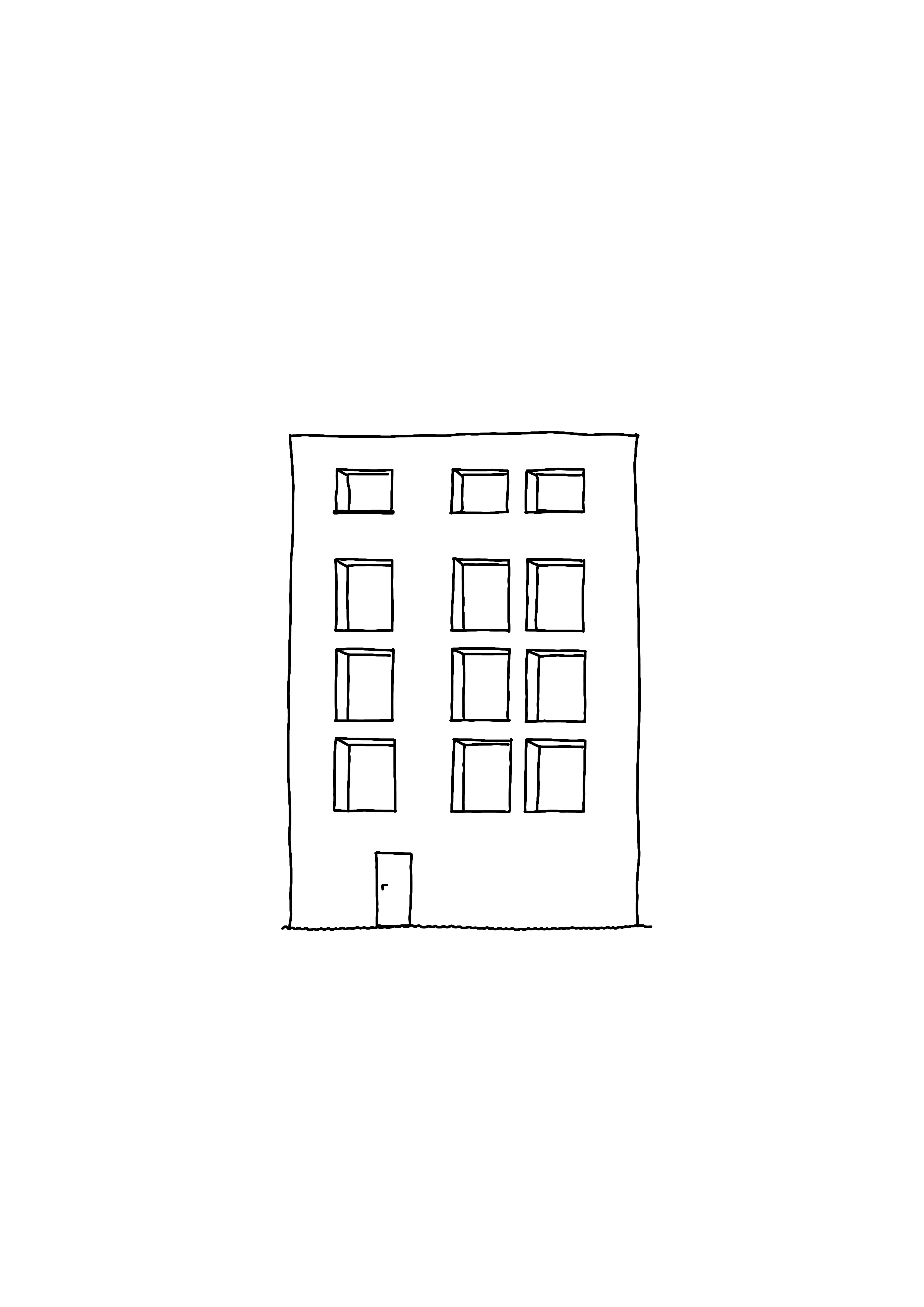 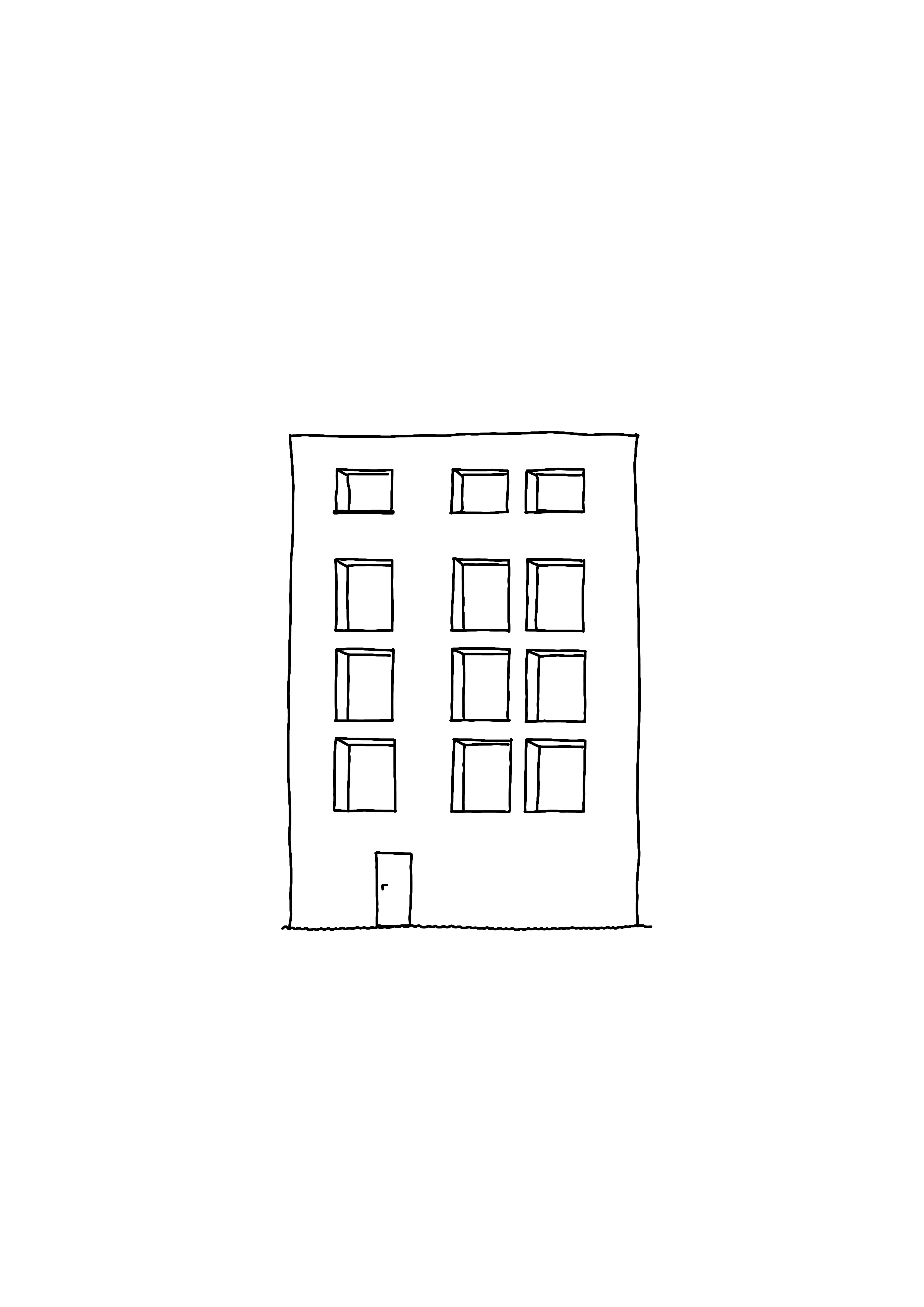 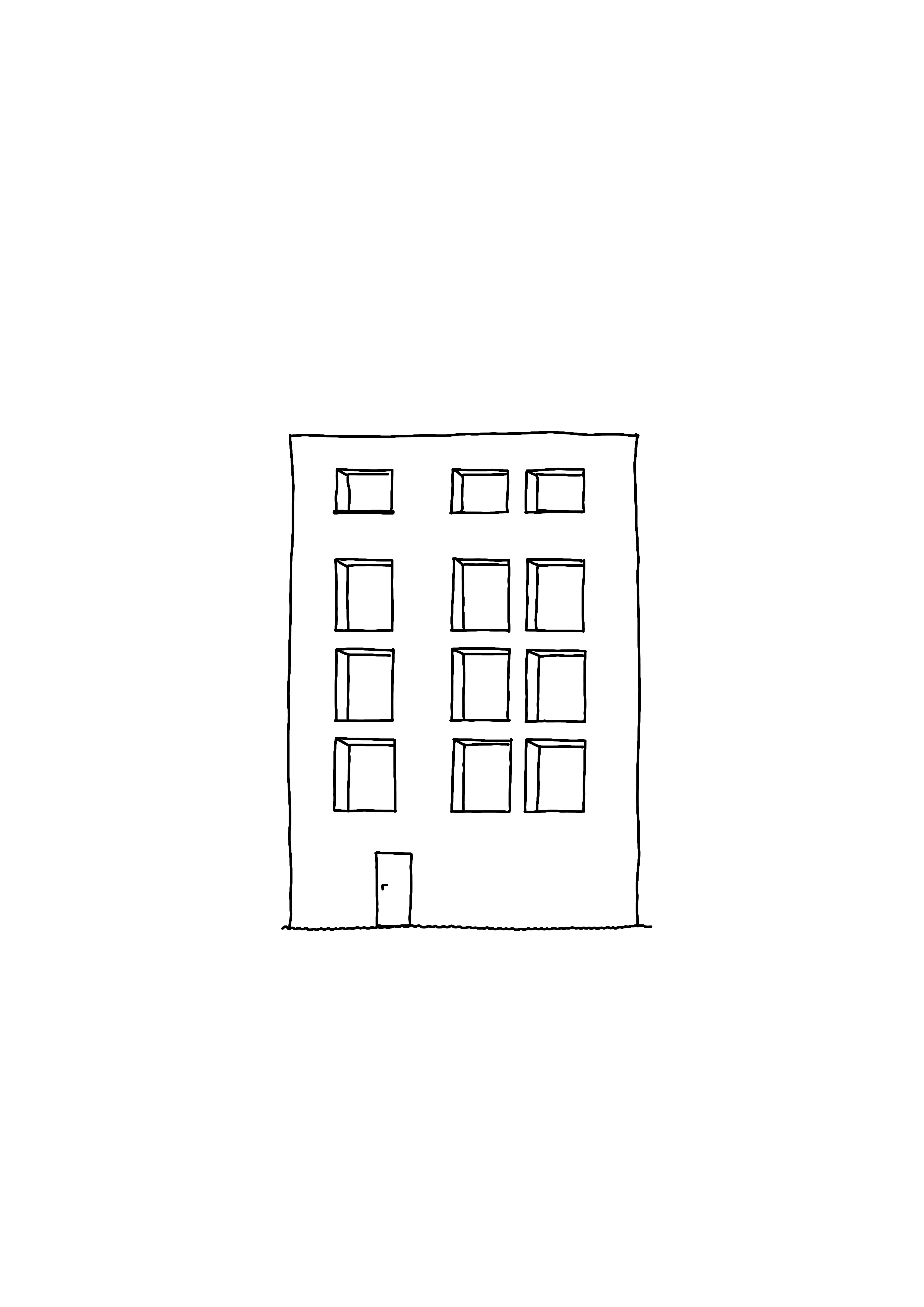 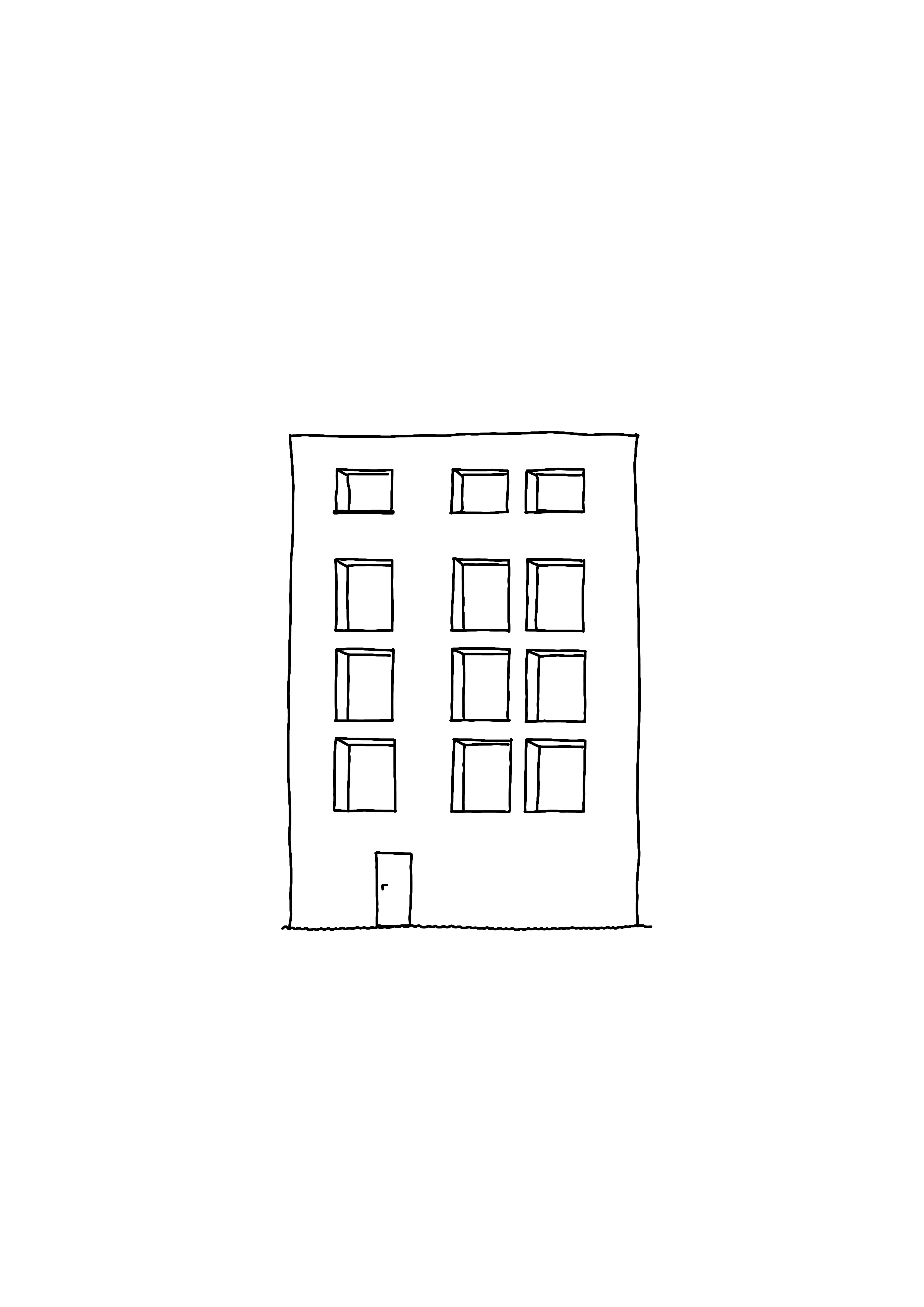 Welche Häuser stehen in der Bahnstadt?
Welche Vorschläge?
Warum konnte die Bahnstadt dort gebaut werden?
Wie viele Menschen werden in der Bahnstadt leben?
______________________
_______________

_______________
 

_______________
Was ist das Besondere an den Häusern?
__________________
__________________


__________________
_____________________

_____________________
 

_____________________

 ______________________
Warum gab es einen Wettbewerb?
Wer wählte den Namen der Bahnstadt?
__________________
Wann soll die Bahnstadt fertig sein?
Wie viele Vorschläge für Namen gab es? ___________________
__________________
__________________
Zitierhinweis: König, C., Emrich, A. L., Maier, A.-M. & Projektteam (2021): Die Heidelberger Bahnstadt – Visualisierung. Verfügbar unter: Link
Prima! Schreibe nun einen Text zu deinem Schaubild.